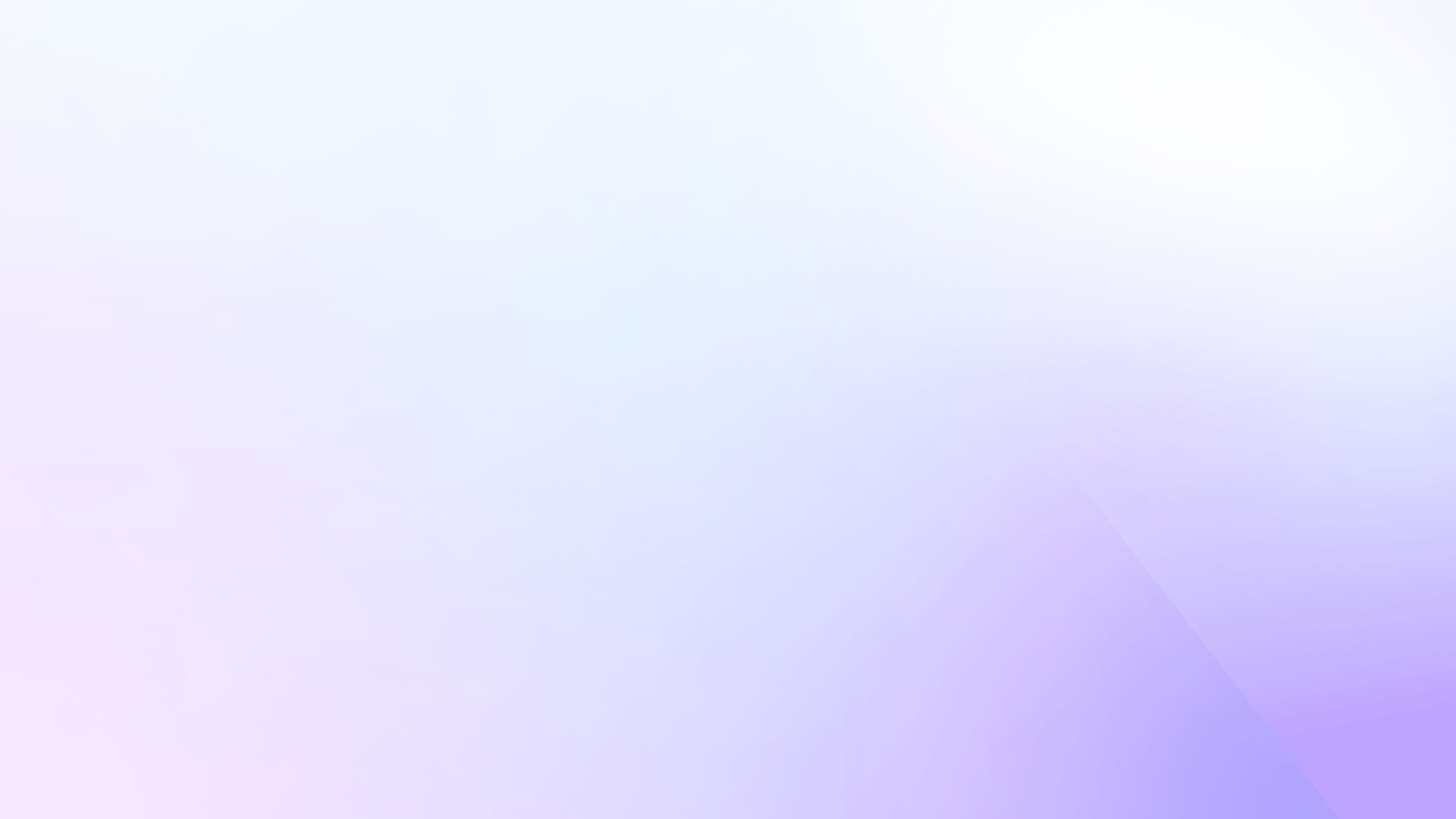 AI智能客服系统使用指南
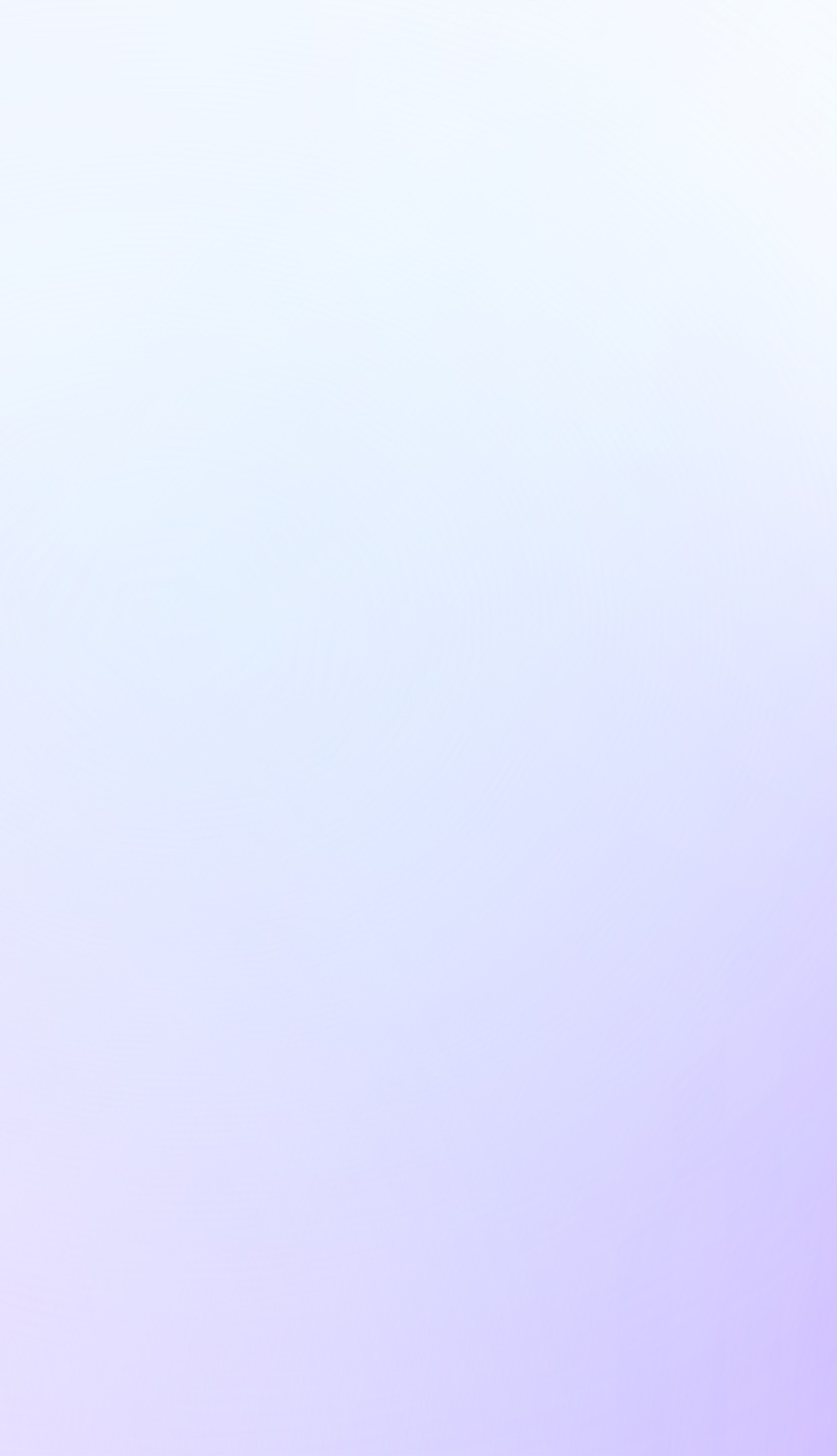 01
用户如何操作系统进行对话
02
系统管理与维护
content
目录
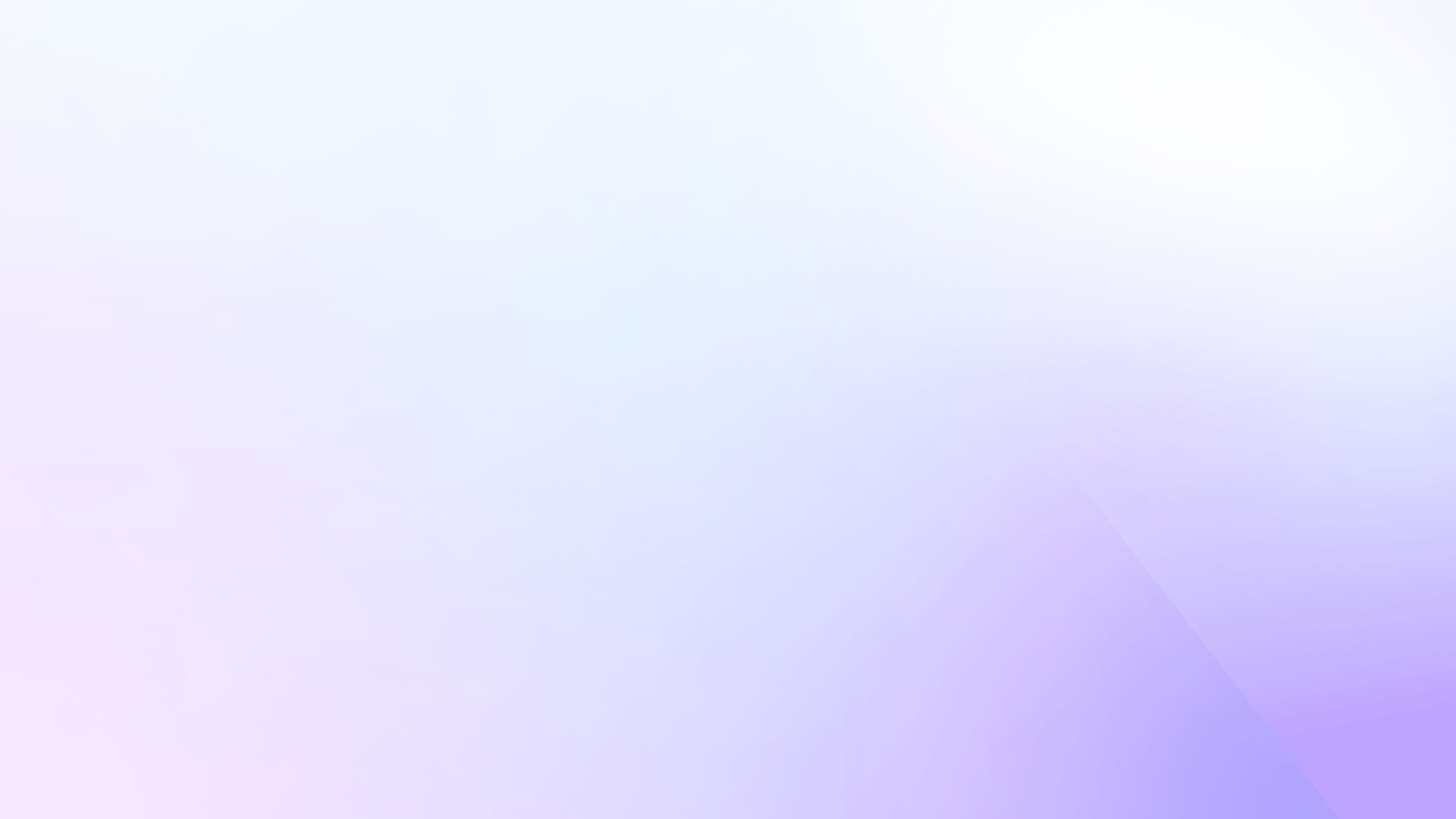 用户如何操作系统进行对话
01
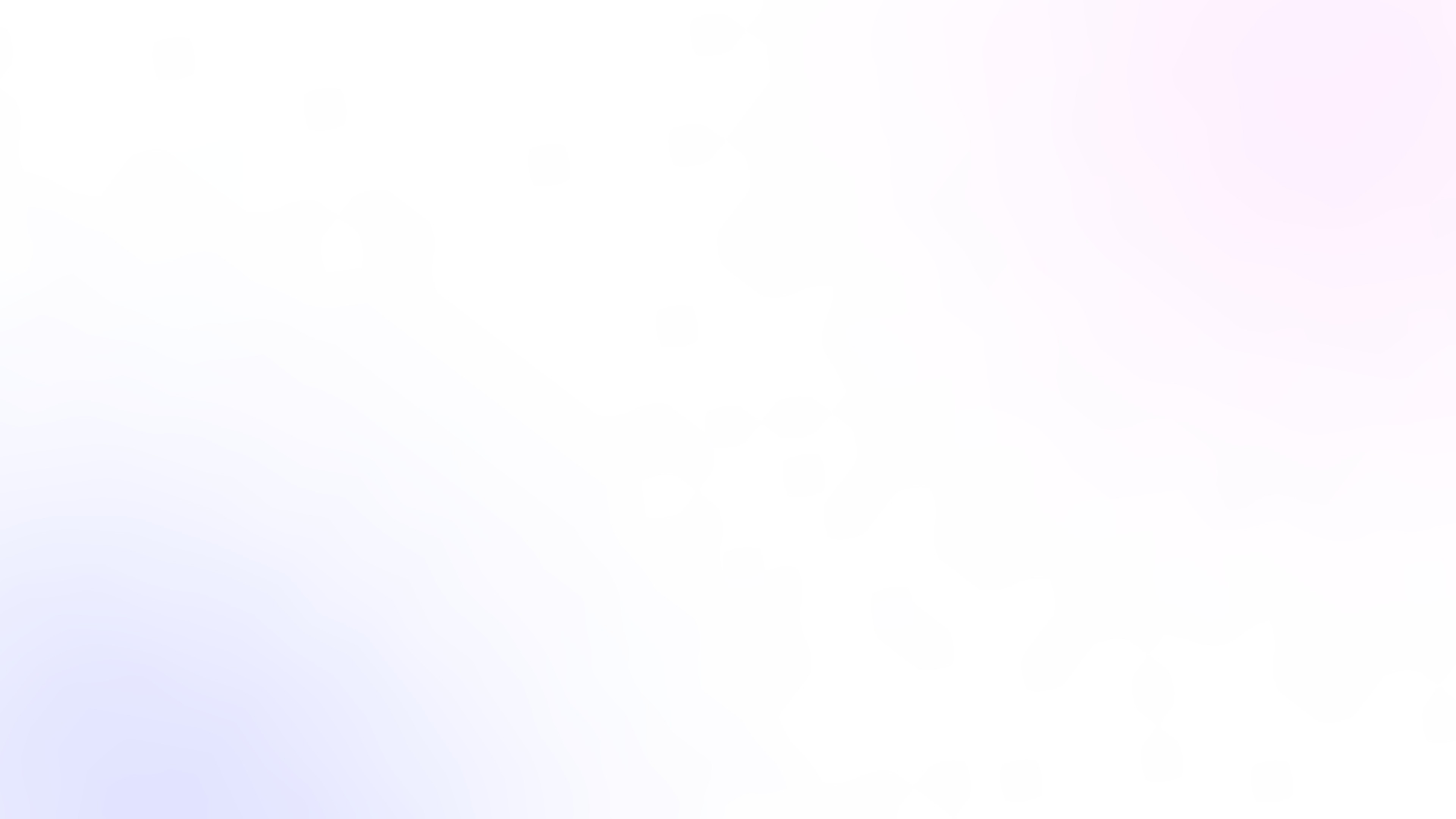 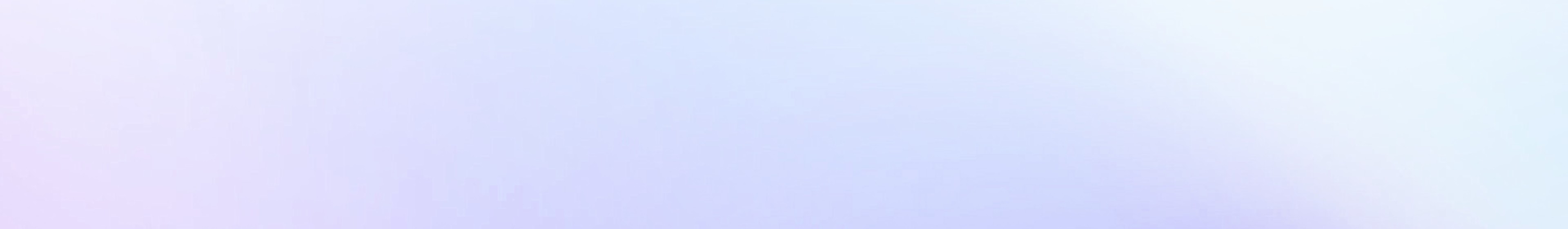 发起对话：进入AI客服界面
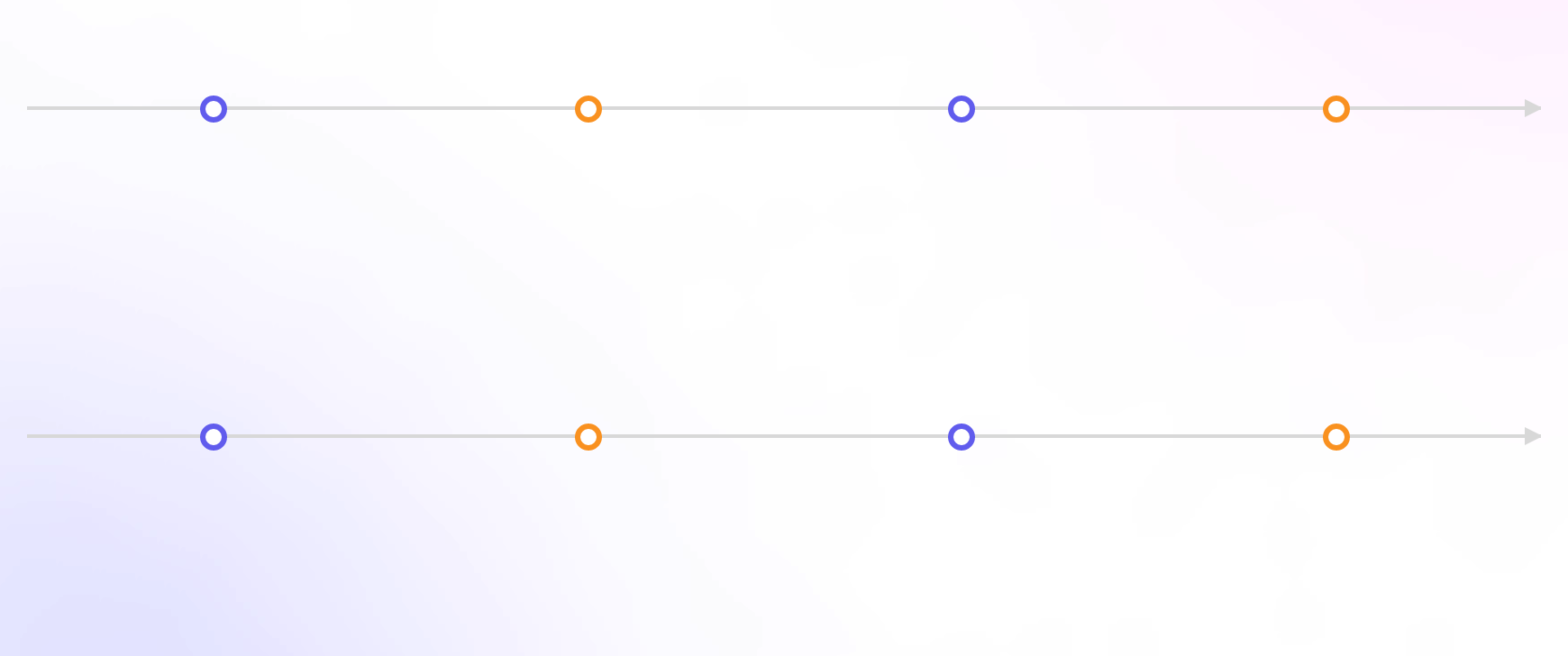 多渠道访问
个性化入口
即时响应
随时随地
用户可以通过网站、APP或社交媒体轻松访问AI客服。
提供个性化的访问入口，满足不同用户需求。
AI客服能够迅速响应用户请求，提高服务效率。
无论何时何地，用户都能快速获得所需支持。
便捷高效
技术支持
广泛适用
用户友好
简化了用户的求助流程，提升了用户体验。
背后有强大的技术支撑，确保服务稳定可靠。
适用于各种场景，满足多样化需求。
界面友好，操作简单，易于上手使用。
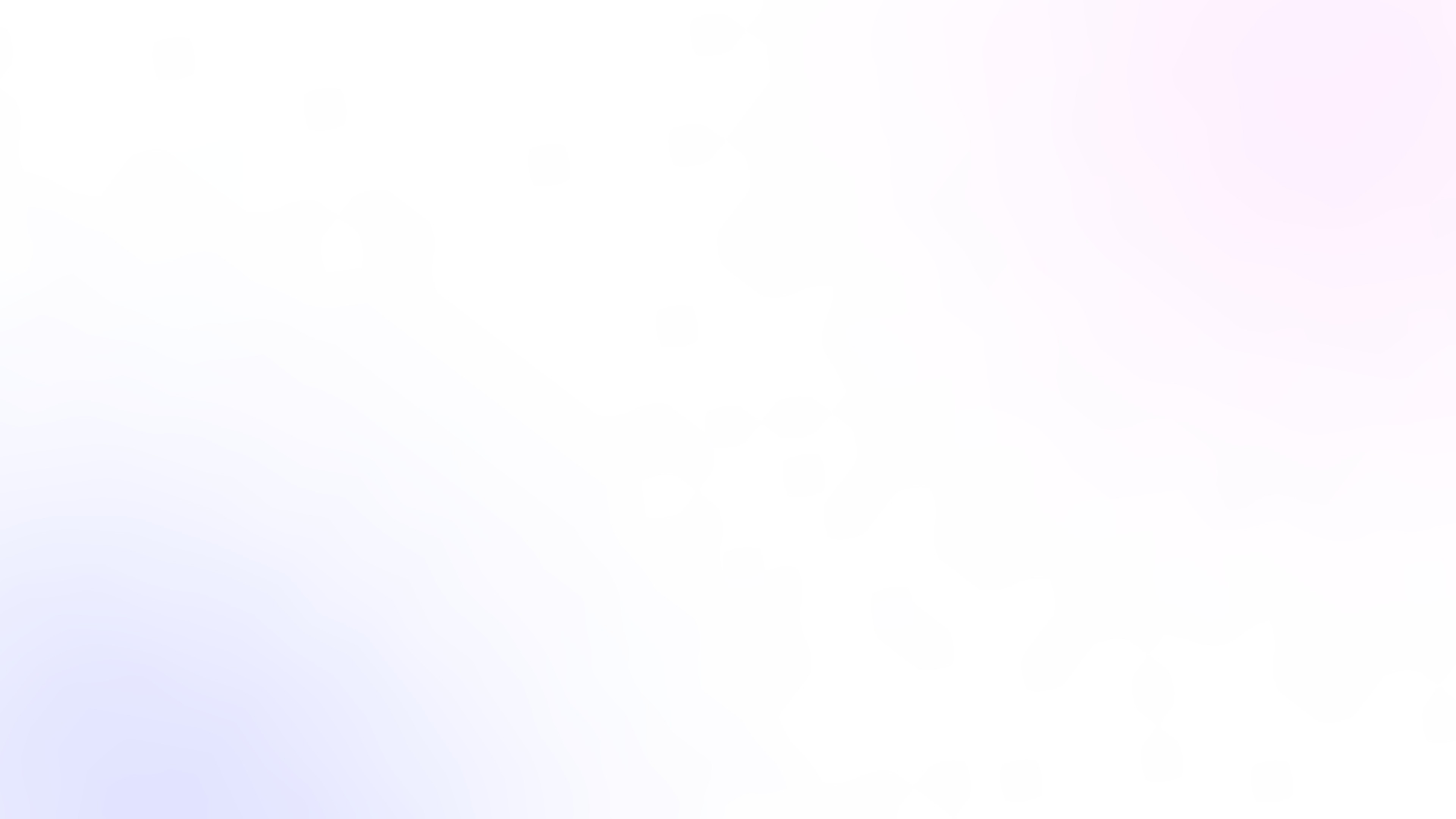 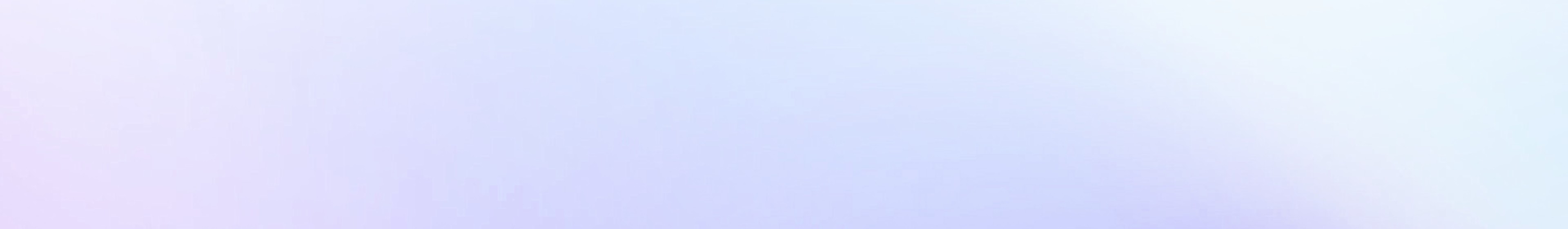 对话界面演示
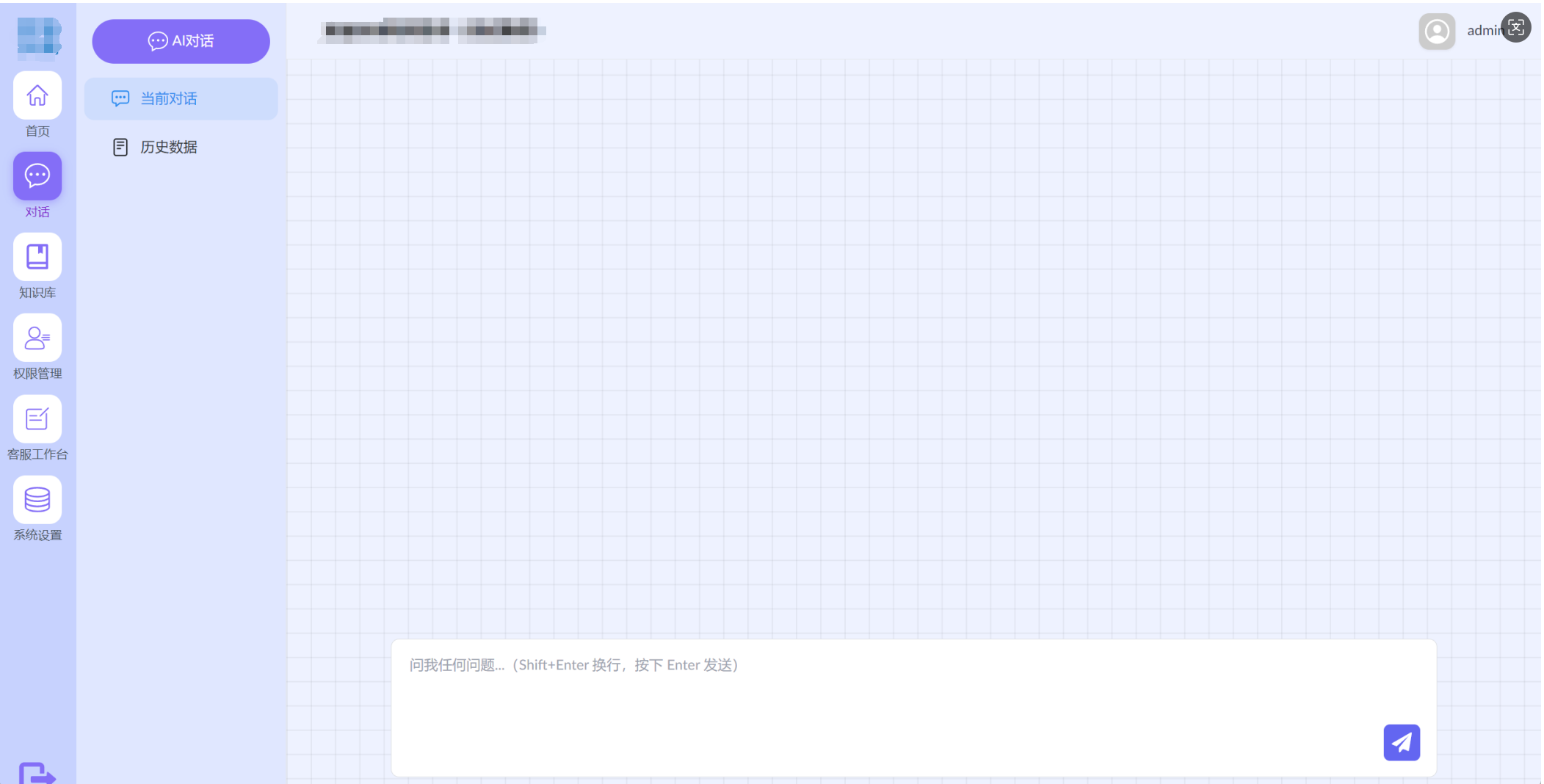 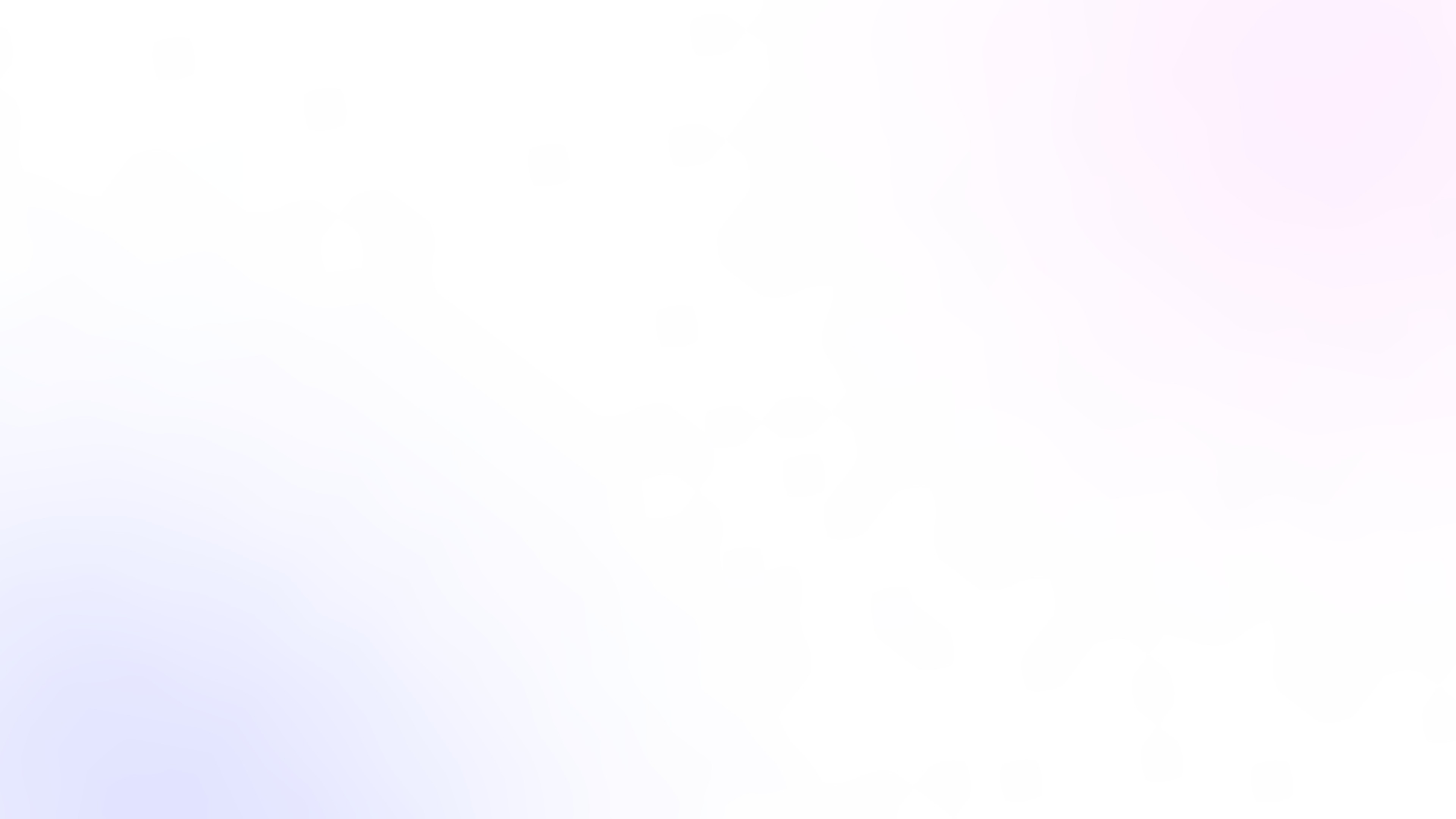 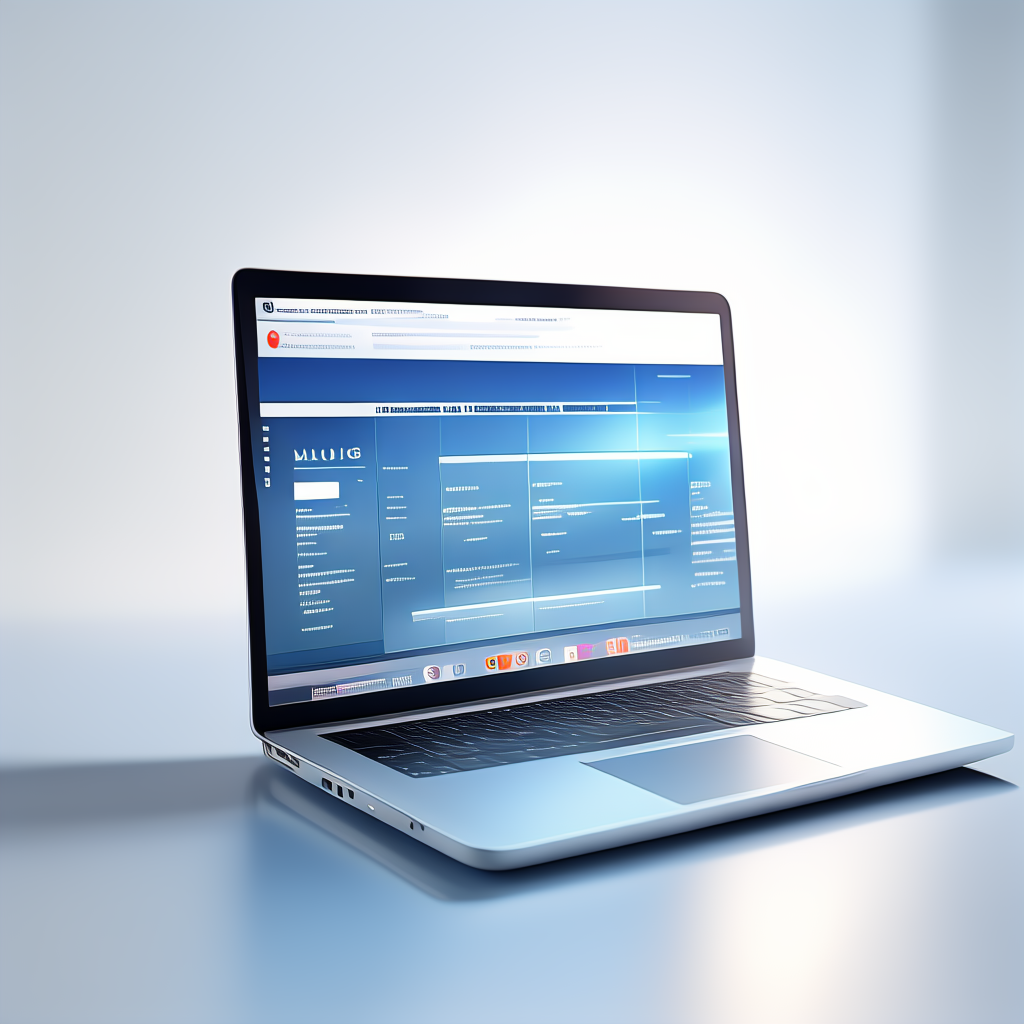 多轮对话支持：维持上下文连续性
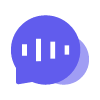 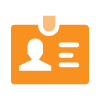 上下文记忆
情境理解
AI客服系统能记住对话历史，理解用户需求的背景，提供连贯的回复。
通过分析对话流程，AI能识别用户意图的变化，适时调整回答策略，保持对话流畅。
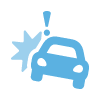 持续互动
支持多轮问答，即使话题转换，也能迅速捕捉新信息，确保每次回应都精准到位。
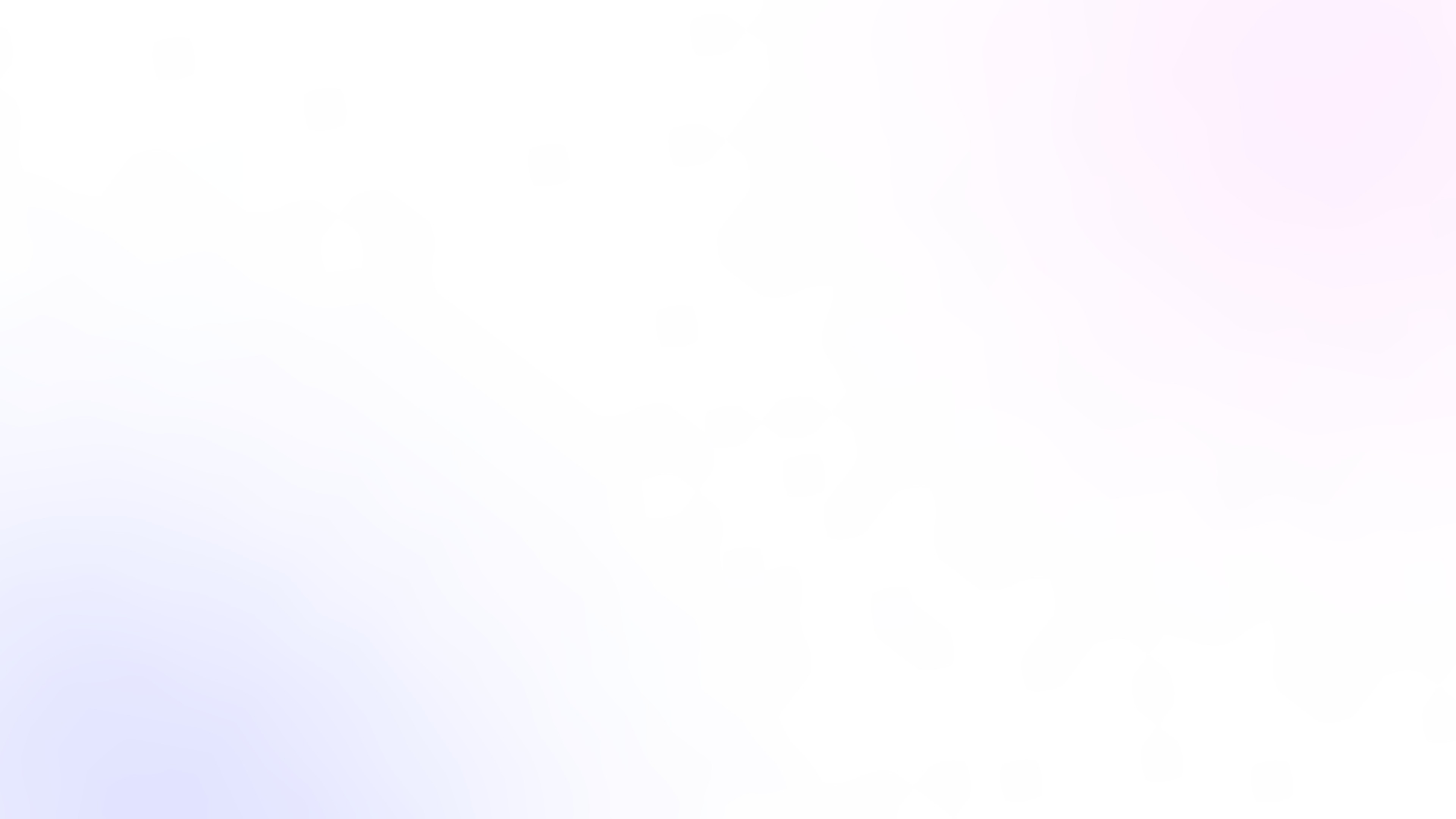 获取帮助：转接人工客服
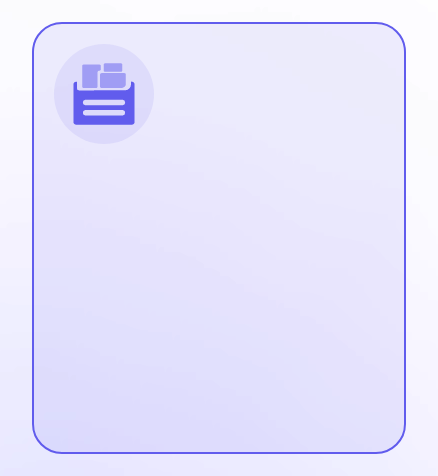 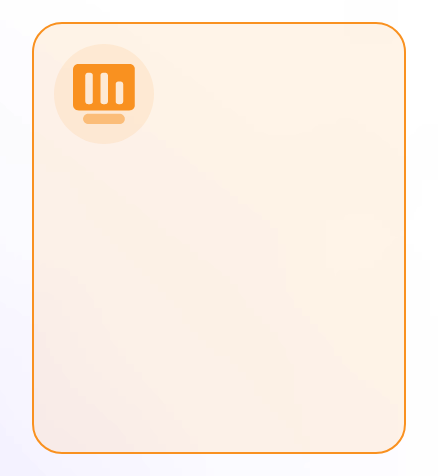 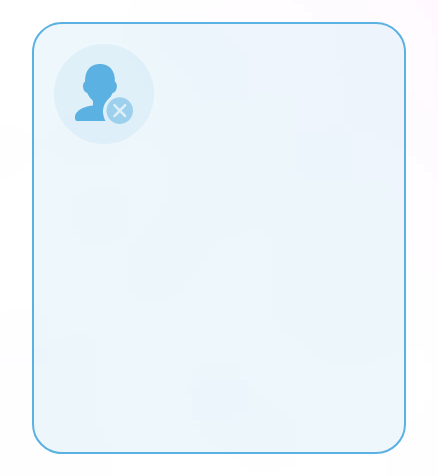 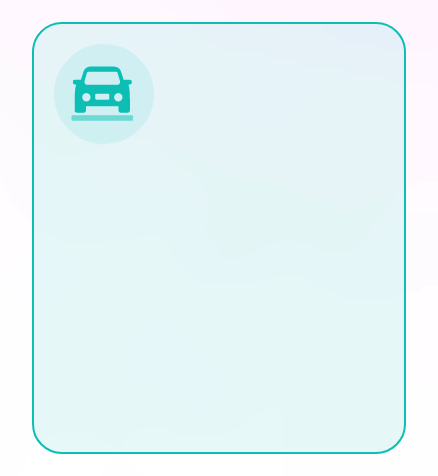 识别需求
一键转接
信息传递
反馈循环
当AI无法解答复杂问题时，系统自动识别并提供转接选项。
用户只需点击或说出关键词，即可无缝转至人工客服。
转接过程中，对话历史自动发送给客服，确保无缝对接。
客服解决问题后，反馈结果优化AI学习，提升未来服务。
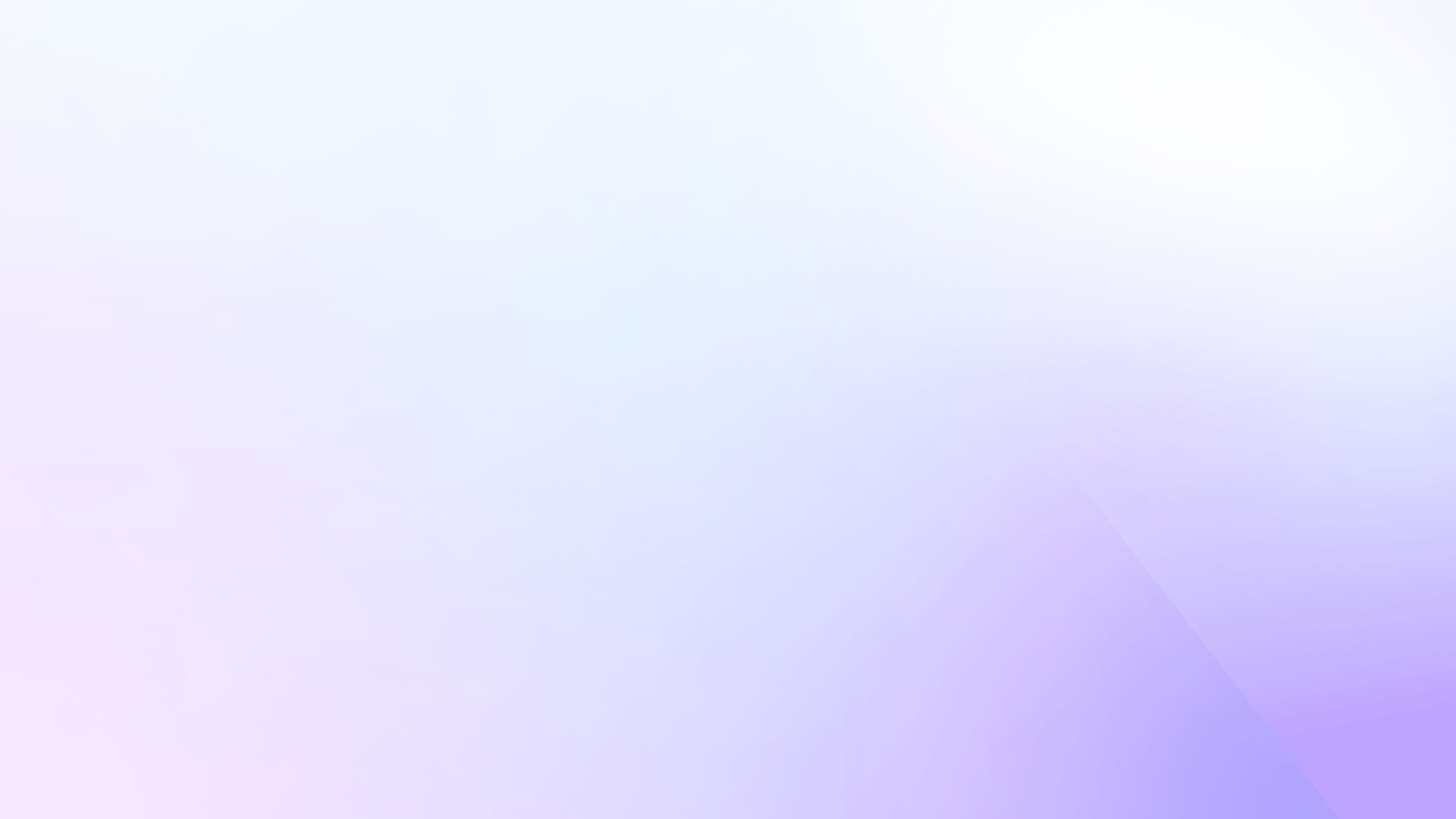 02
系统管理与维护
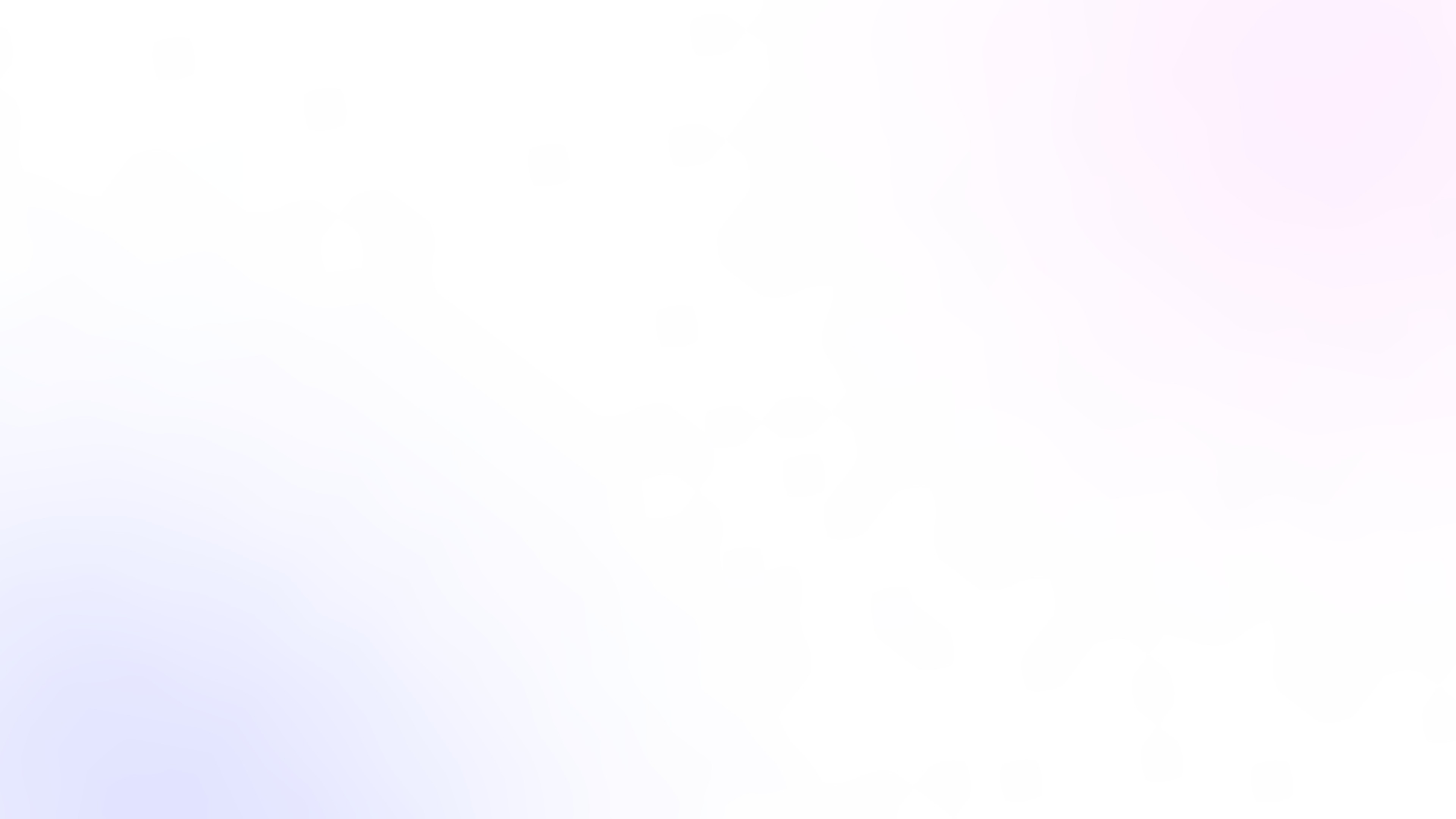 用户和权限管理
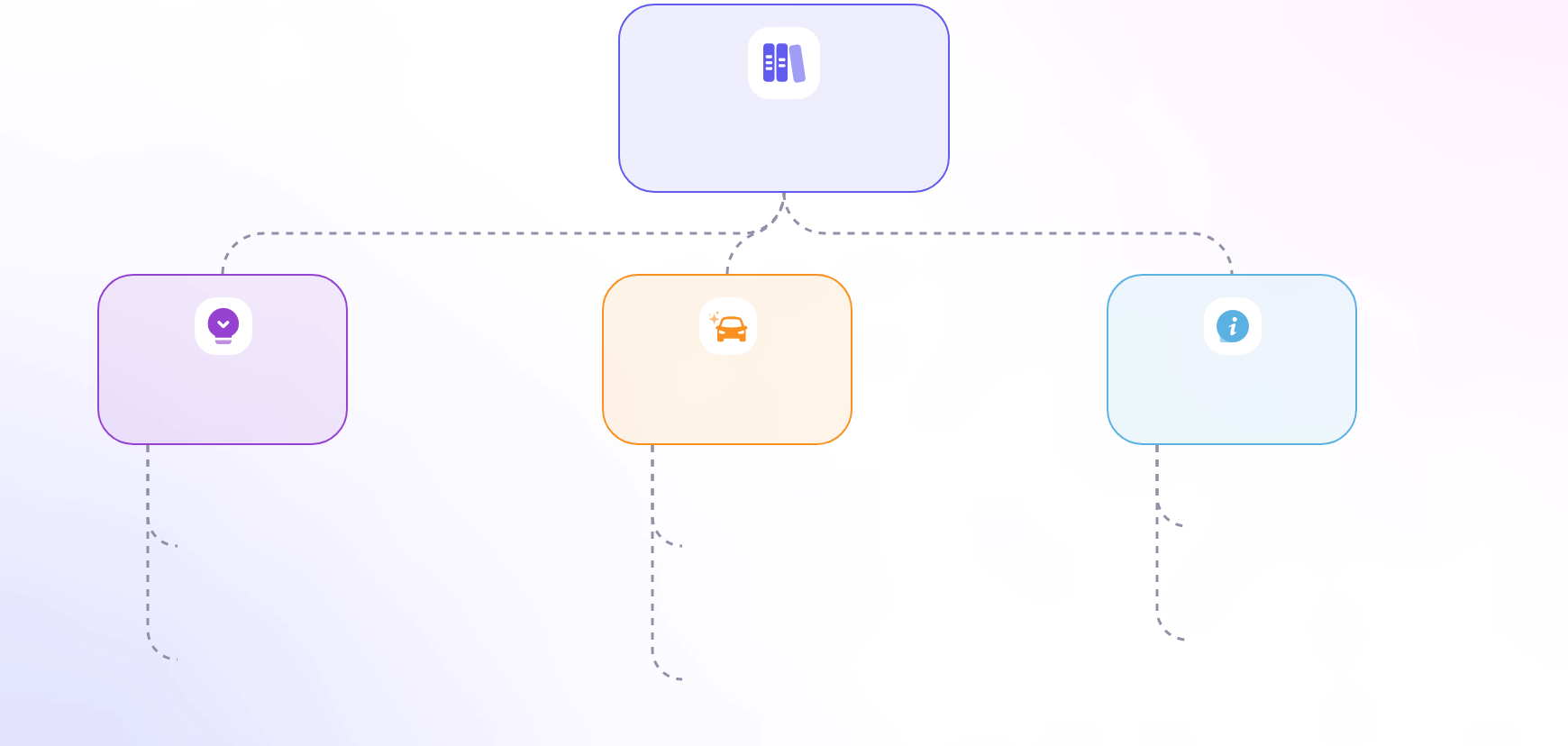 用户管理与权限
账号管理
权限分配
权限审核
管理员可轻松创建和删除用户账号，确保每位员工拥有专属访问权限。
根据角色分配不同层级的访问权限，如查看、编辑或管理。
定期审核用户列表和权限，防止未授权访问。
维护系统稳定性和数据安全，确保所有操作都在受控范围内进行。
在员工离职时及时移除账号以保障系统安全。
实现精细化控制操作范围，确保每个角色只能执行其职责范围内的操作。
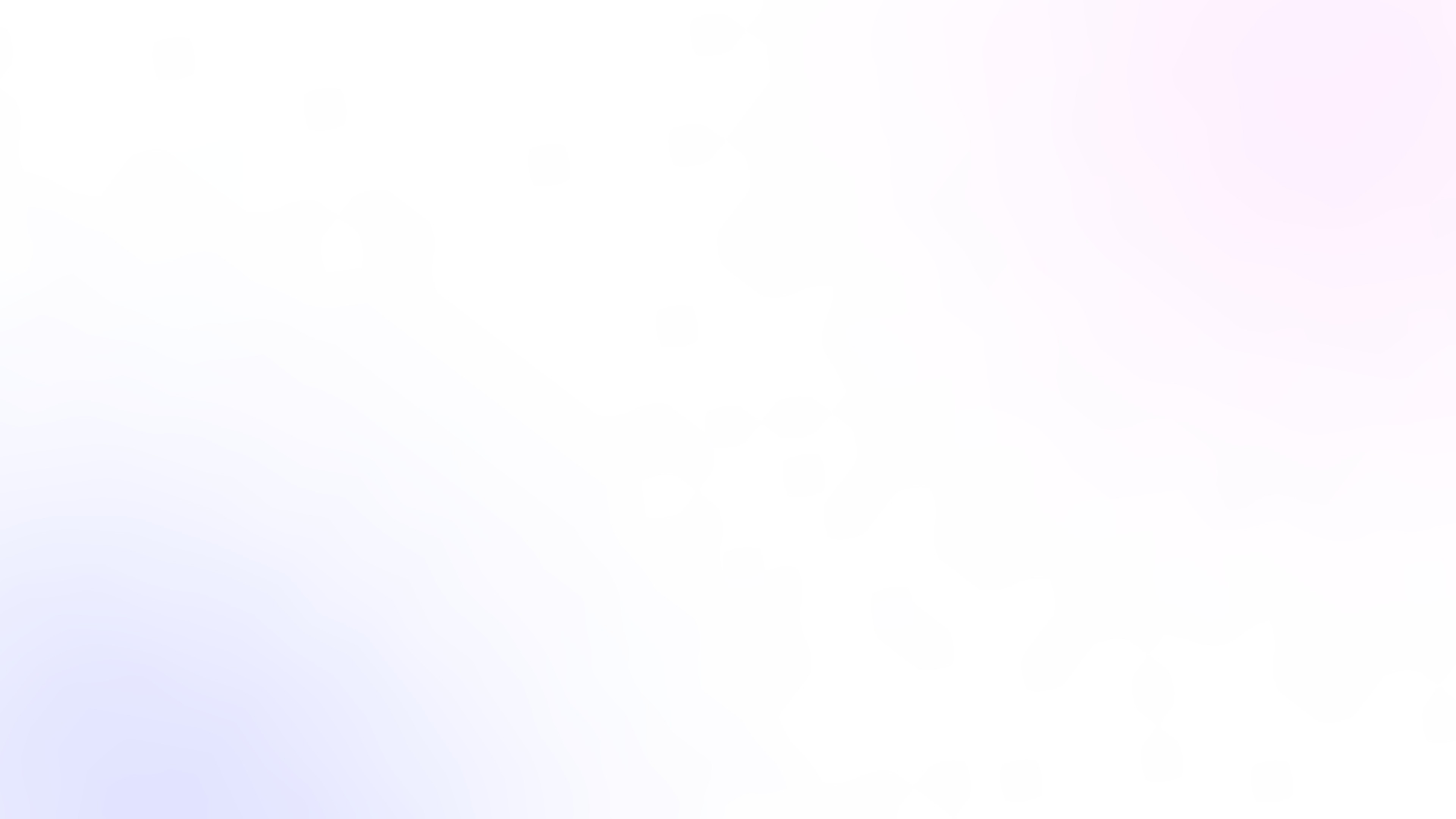 定期更新内容与知识库
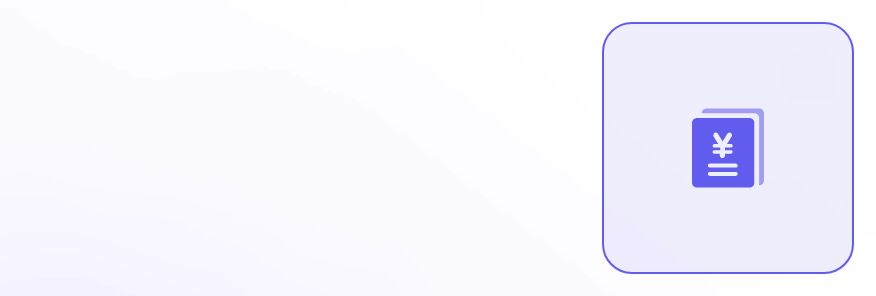 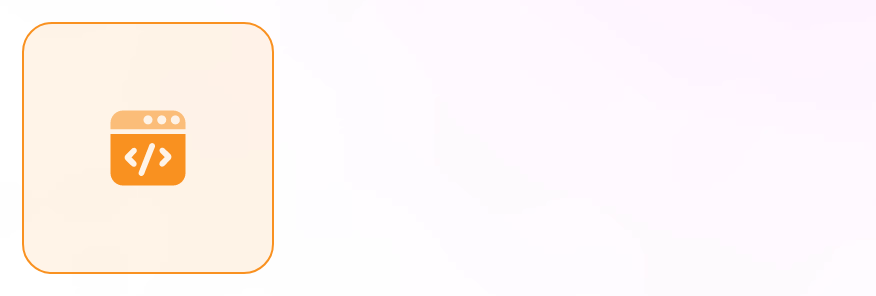 更新产品信息
服务条款更新
及时同步新产品特性，确保AI客服提供最新服务资讯。
定期检查并更新服务条款，保障用户权益，增强信任感。
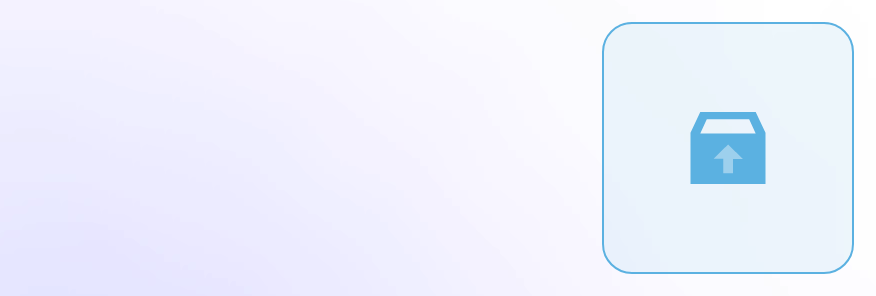 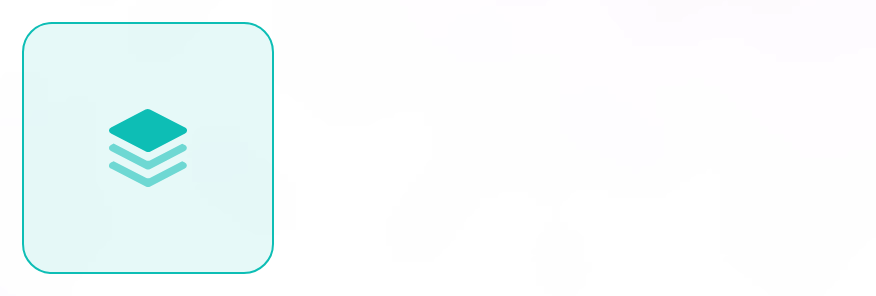 提高回答准确性
策略调整
分析常见问题，优化算法，减少误解，提升用户体验。
基于用户反馈，调整知识库结构，确保信息检索高效准确。
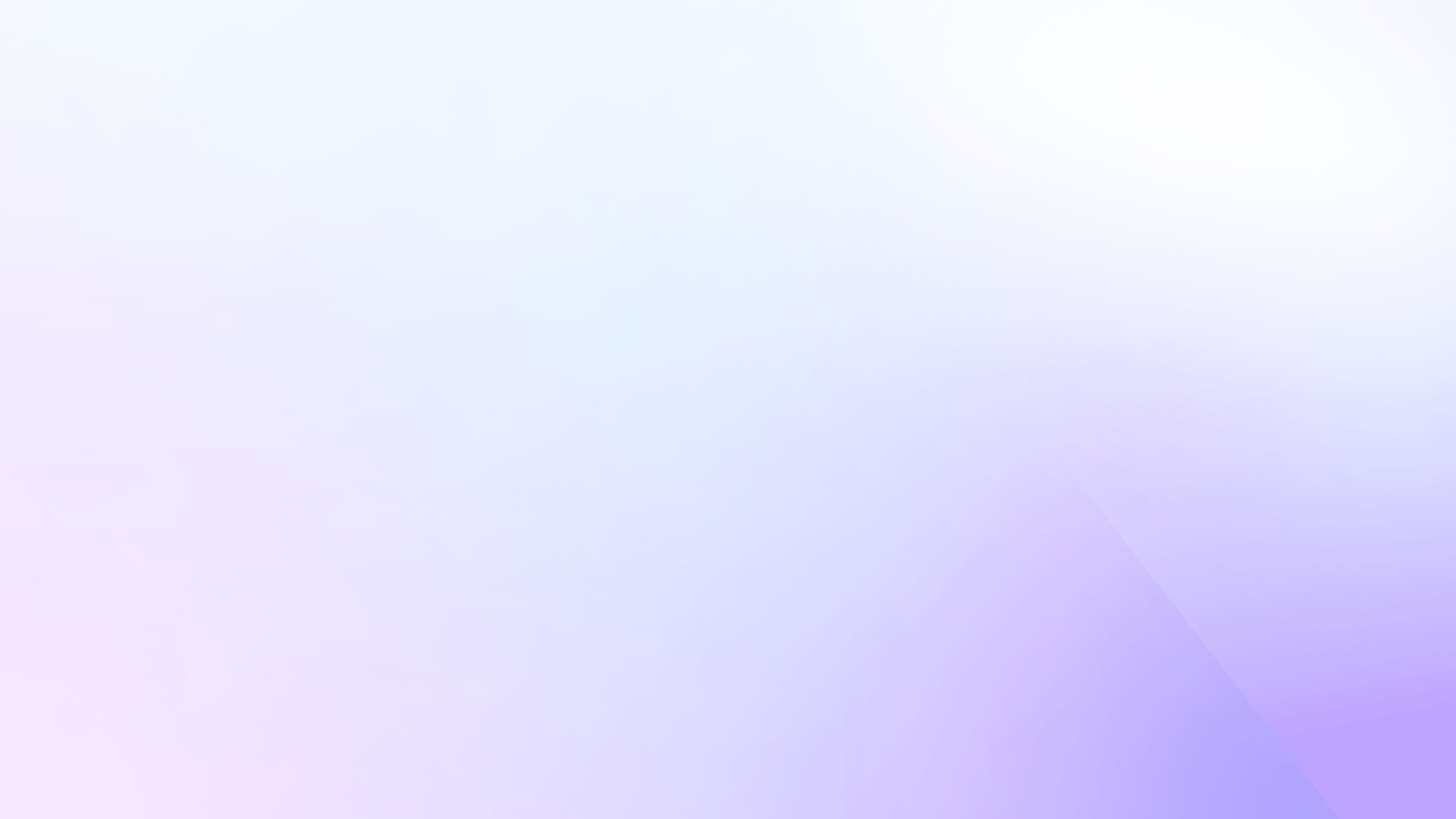 THANKS